О правилах работы с бланками экзаменационных работ
ЕГЭ-2021
Регистрационный бланк
Регистрационный бланк устного экзамена 
Бланк ответов №1. 
Бланк ответов №2, лист 1 и лист 2. 
Дополнительный бланк ответов №2.
Бланк регистрации
Уникальные штрих-коды
Все серые поля заполнятся автоматически при печати
Эти поля нужно заполнить самостоятельно
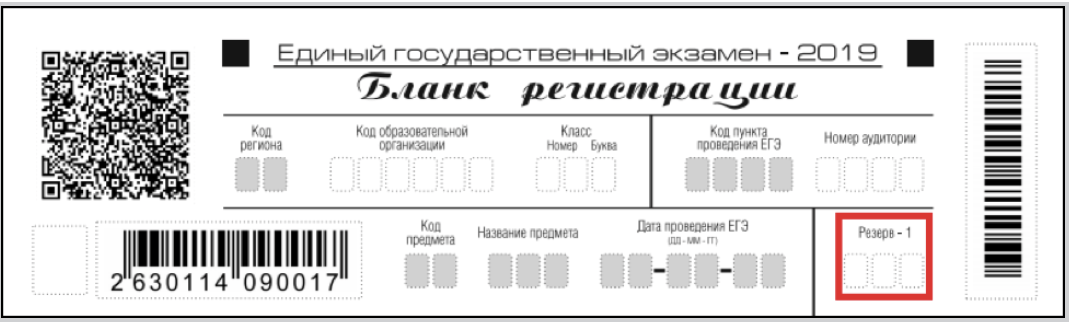 Резерв-1 
не заполнять
Вносите данные паспорта или 
другого документа, 
подтверждающего личность
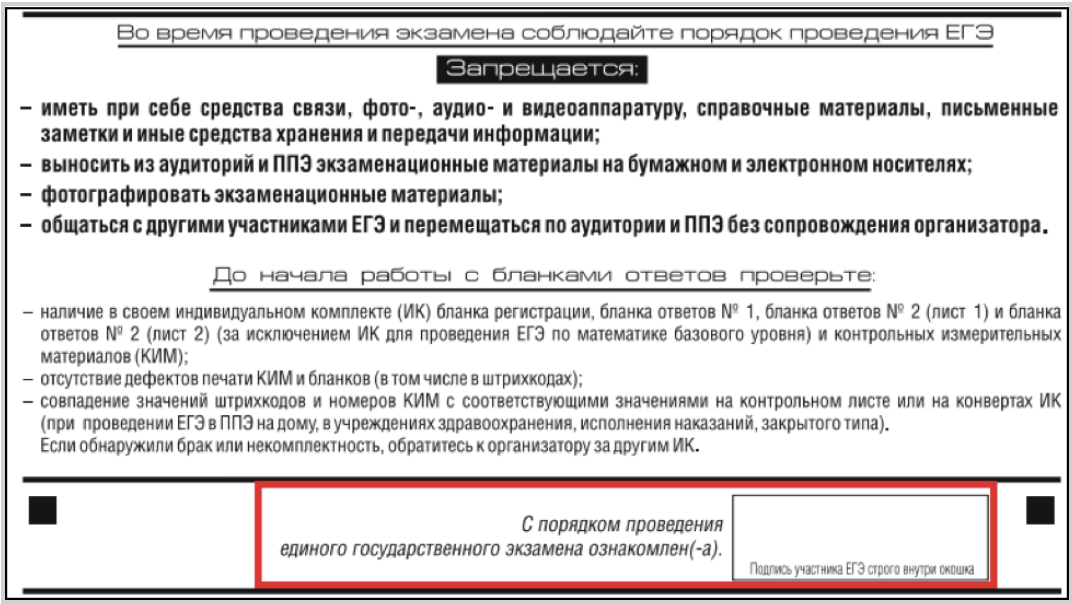 Знакомитесь с краткими 
правилами проведения экзамена
Ставите личную подпись
Эти поля 
не заполняются
Эти поля заполняются организатором в момент сдачи бланков
Бланк ответов № 1
Серые поля заполняются 
автоматически в момент печати
Дальше идут 40 полей для записи ответов на задания с кратким ответом.
Все символы, внесенные вами, должны соответствовать образцу.
Заполняйте  клеточки без пробелов, даже если это словосочетание.
Каждый символ записывайте в отдельной клетке (в том числе знаки препинания, если они нужны)
Бланк ответов № 1: запись кратких ответов
В задании всегда есть указание, как записать ответ: 
одна цифра;
целое число (возможно использование знака «минус»);
конечная десятичная дробь (возможно использование знака «минус»);
последовательность символов, состоящей из букв и (или) цифр;
слово или словосочетание (нескольких слов).
Бланк ответов № 1: замена ответов
В поле для замены ошибочных ответов внесите номер задания, ответ на которое вы хотите исправить. 
После тире впишите новый верный ответ.
Бланк ответов № 2
В красном поле автоматически 
впечатается штрих-код 2 листа.
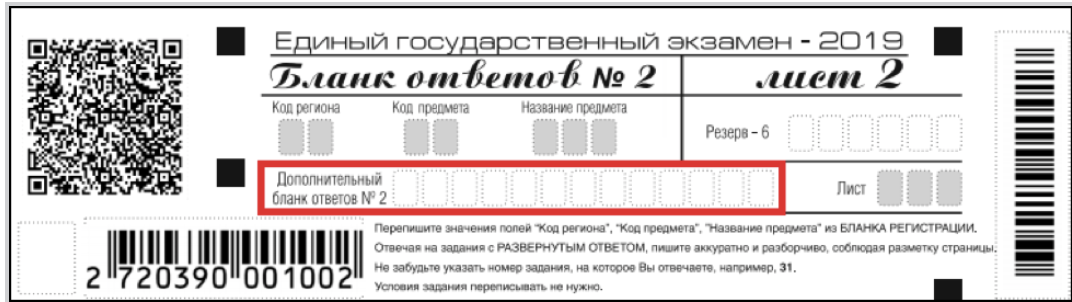 На втором листе это поле заполнит организатор, когда выдаст вам дополнительный бланк. 
Если не выдаст, поле останется пустым.
Дополнительный бланк ответов № 2
Код и название предмета 
заполнить самостоятельно, переписать из Бланка регистрации.
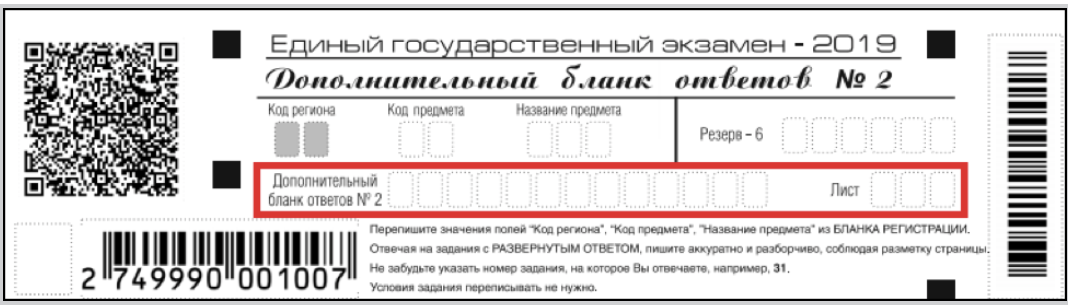 Эти поля заполняет организатор. 
В длинном поле будет «ссылка» на ваш следующий бланк, 
если он пригодится. 
Листы нумеруются начиная с третьего.
Бланк ответов № 2 и ДБО № 2
С обратной стороны бланка НЕ писать. 
Заполнять бланки полностью. 
Избегать посторонней информации на бланке.